Plant Anatomy and Physiology
Learning Objectives
Plant Anatomy and Physiology
Summarize the role of each cell structure in plant development
Evaluate the importance of various plant tissues in plant development
Summarize the contribution of each organ within the plant body
Evaluate the stages of plant growth and development
Compare the various stages of plant reproduction
Recommend appropriate plant growth regulators for various plants
Summarize the Role of Each Cell Structure in Plant Development
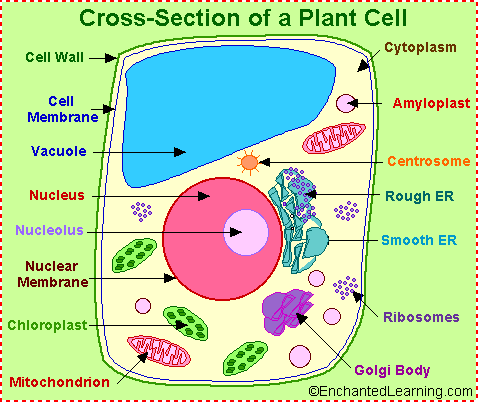 Summarize the Role of Each Cell Structure in Plant Development
Cell Wall
Outermost rigid covering of a plant cell
Made mostly of cellulose
Provides rigidity, strength and protection against mechanical stress and infection 
Cell Membrane
Outer boundary of the cell that encloses the cytoplasm
Inside the cell wall
Allows only certain substances to pass through
Vacuole
Very large and well defined in plant cells
Stores water and other materials
Helps cells to maintain their shapes
Nucleus
Control center of the cell
Contains genetic material
Nucleolus
Found inside the nucleus
Site of ribosome synthesis
Nuclear Membrane
Outer boundary of the nucleus
Allows materials to pass through
Summarize the Role of Each Cell Structure in Plant Development
Chloroplast
The site of photosynthesis
Contain chlorophyll, the green pigment in plants
Mitochondria
The powerhouse of the cell,
The site of cellular respiration which provides energy to the cell
Golgi Body or Apparatus
Where proteins are  packaged for transport
Ribosome
Site of protein synthesis
Endoplasmic Reticulum
Transports materials throughout the cell
Cytoplasm
Gel like material inside the  cell
Summarize the Role of Each Cell Structure in Plant Development
Tour of a plant Cell
https://www.youtube.com/watch?v=CZ4VT3PN3is
Summarize the Role of Each Cell Structure in Plant Development
Mitochondria
Cellular Respiration
Chloroplast
Photosynthesis
Happens in Plants and Animals
Occurs in the Mitochondria
Reactants
Oxygen and Glucose
Products
Carbon Dioxide and Water
Releases Energy
C6H12O6 + 6O2  6CO2 + 6H2O
Only Happens in Plants
Occurs in the Chloroplasts
Reactants
Carbon Dioxide and Water
Products
Oxygen and Glucose
Captures Energy
6CO2 + 6H2O  C6H12O6 + 6O2
Evaluate the Importance of Various Plant Tissues in Plant Development
3 Tissue Systems
Dermal
Protection
Prevention of water loss
Ground
Photosynthesis
Food storage
Regeneration
Support
Protection
Vascular
Transport of water, minerals and food
Xylem
Water
Phloem
Food
Summarize the Contribution of Each Organ Within the Plant Body
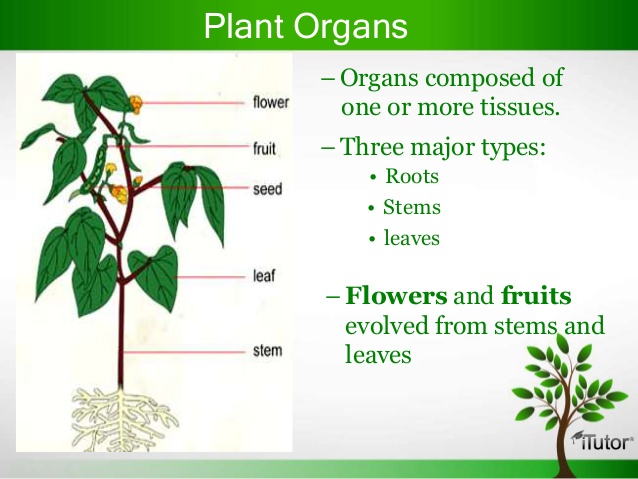 Summarize the Contribution of Each Organ Within the Plant Body
3 Major Types	
Leaves
Photosynthesis
Stems
Support
Transport
Roots
Anchor and support plants
Absorb and conduct water and minerals
Store products of photosynthesis
Evaluate the Stages of Plant Growth and Development
3 Phases	
Germination
Seeds germinate
Roots and shoots emerge from the seed
Plant begins to grow
Vegetative Phase
Increase in plant height
Leaves are produced
Roots continue to develop
Energy is captured and stored
Reproductive Phase
Flowering begins
Plant is mature
Pollination can occur
Compare the Various Stages of Plant Reproduction
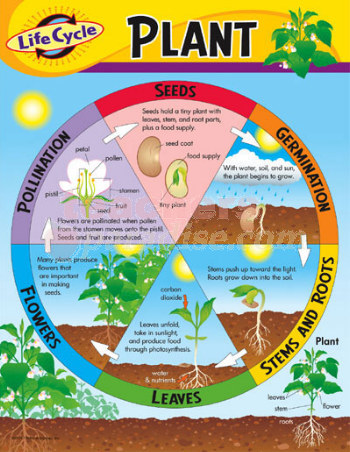 Compare the Various Stages of Plant Reproduction
7 Stages
Pollination
Pollen grains (carrying male gametes) are carried to the female parts of the plant
Fertilization
Male and female gametes unite and form a zygote
Seed Formation
Zygote continues growth to an embryonic plant
Remaining seed structures are formed
Seed Dispersal
Seeds are spread by wind, water, animals or insects
Germination
Plant begins to grow from seed
Continued Growth
Plant grows
Juvenile plants cannot reproduce
Mature plants are capable of reproduction
Pollination
Pollen grains (carrying male gametes) are carried to the female parts of the plant
Recommend Appropriate Plant Growth Regulators for Various Plants
Plant Growth Regulators
Chemicals designed to affect plant growth and/or development
Most effective when applied at the appropriate times to regulate plant growth or development
Must be applied before overgrowth occurs
Can’t “shrink” an overgrown plant
Recommend Appropriate Plant Growth Regulators for Various Plants
Goals of Plant Growth Regulators
Regulate Shoot Growth
Growth retardant
Increase Plant Branching
Branching agent or “chemical pincher”
Enhance flower initiation or synchronize flowering
Chlormequat chloride or gibberellic acid
Remove flowers to increase the number of vegetative cuttings
Ethylene-generating compound